ПРОГНОЗ ПРОХОЖДЕНИЯ ЦИКЛОНА ПО ТЕРРИТОРИИ СЗФО
(ОТ 11.04.2019 НА 12-13.04.2019)
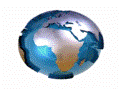 Волгоград
Ростов-на-Дону
Астрахань
Краснодар
Ставрополь
Севастополь
Сочи
Владикавказ
ПРОГНОЗ ВЫПАДЕНИЯ ОСАДКОВ НА ТЕРРИТОРИИ ЮФО И СКФО
(ОТ 11.04.2019 НА 12.04.2019)
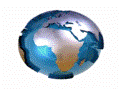 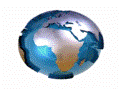 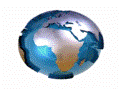 06.00 (мск) 12.04.2019
12.00 (мск) 12.04.2019
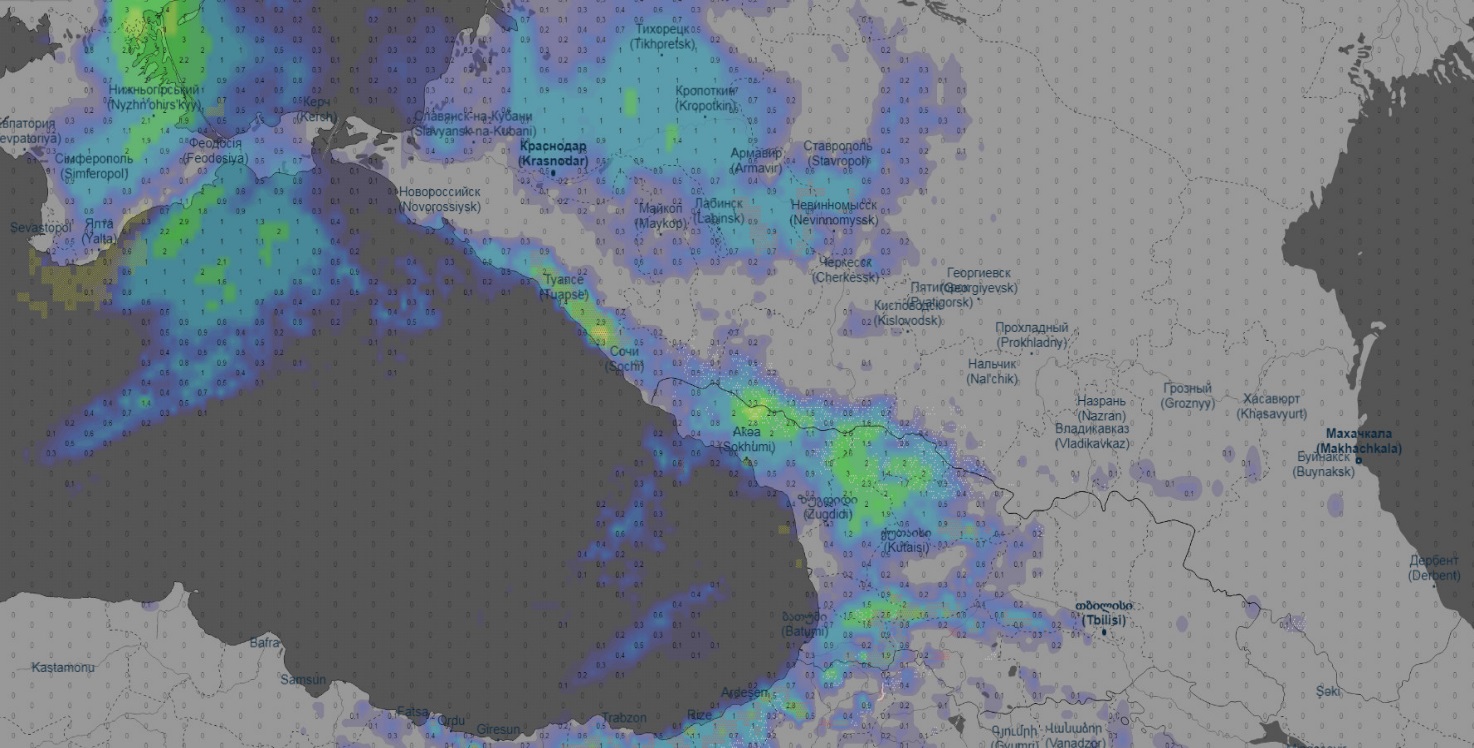 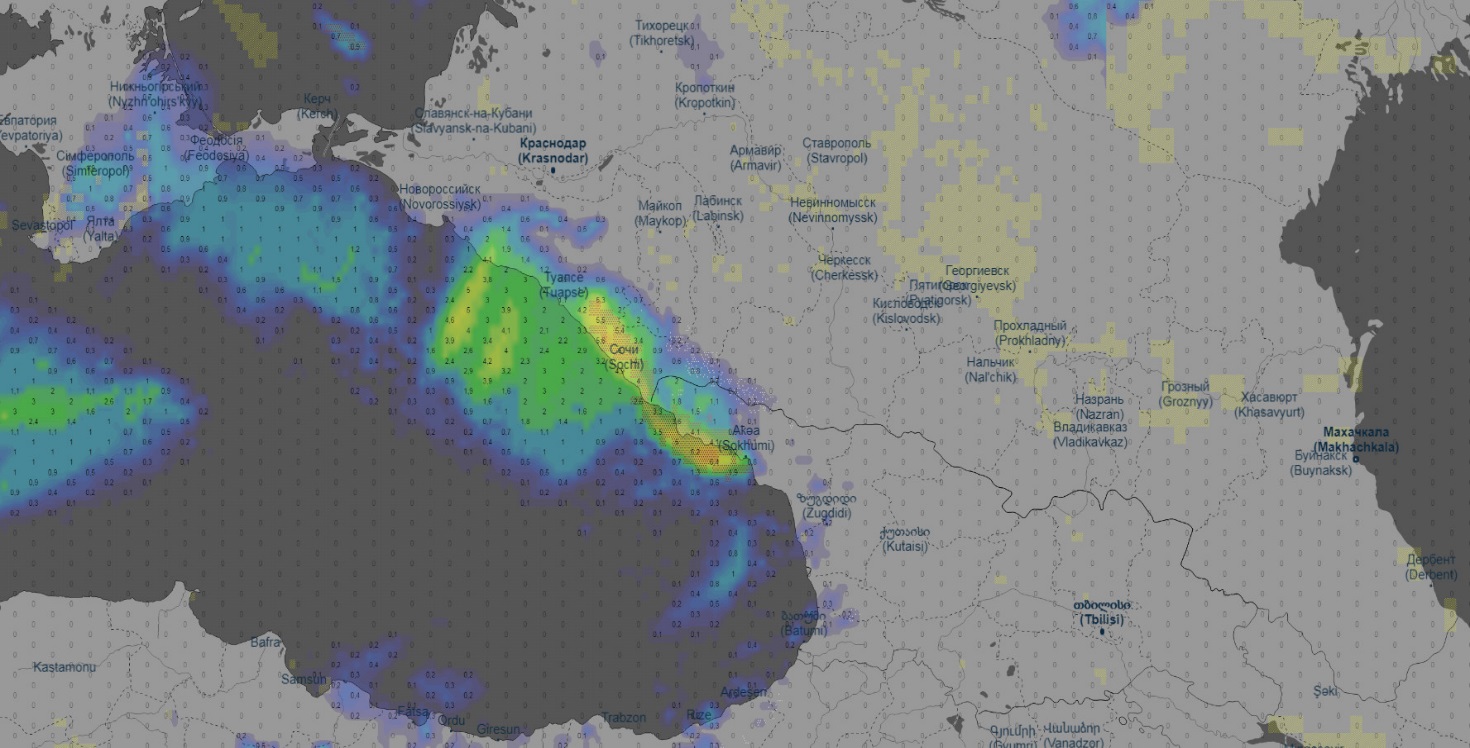 Краснодар
Краснодар
Краснодар
Краснодар
Ставрополь
Ставрополь
Ставрополь
Ставрополь
Симферополь
Симферополь
Симферополь
Симферополь
Сочи
Сочи
Сочи
Сочи
Владикавказ
Владикавказ
Владикавказ
Владикавказ
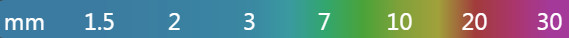 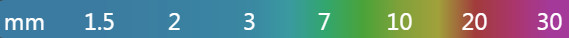 18.00 (мск) 12.04.2019
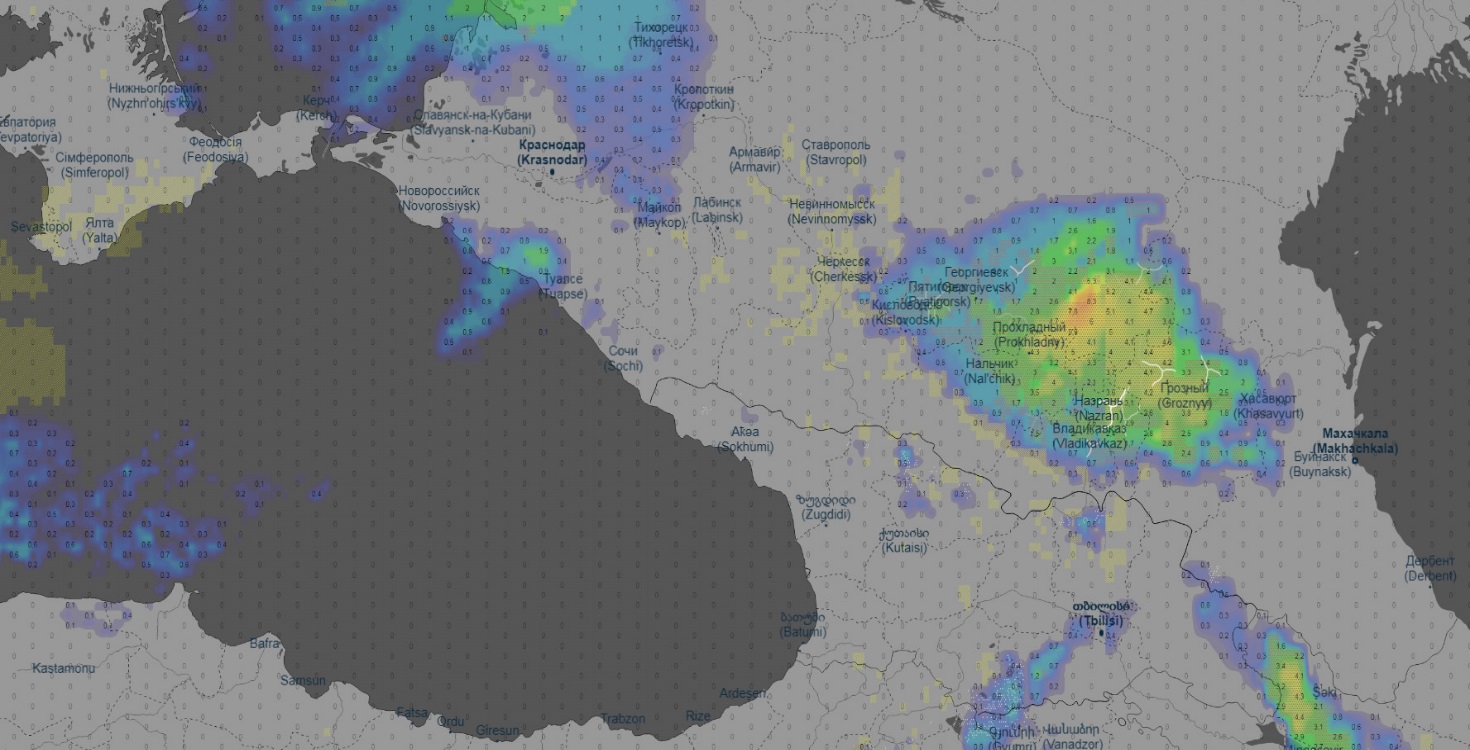 24.00 (мск) 12.04.2019
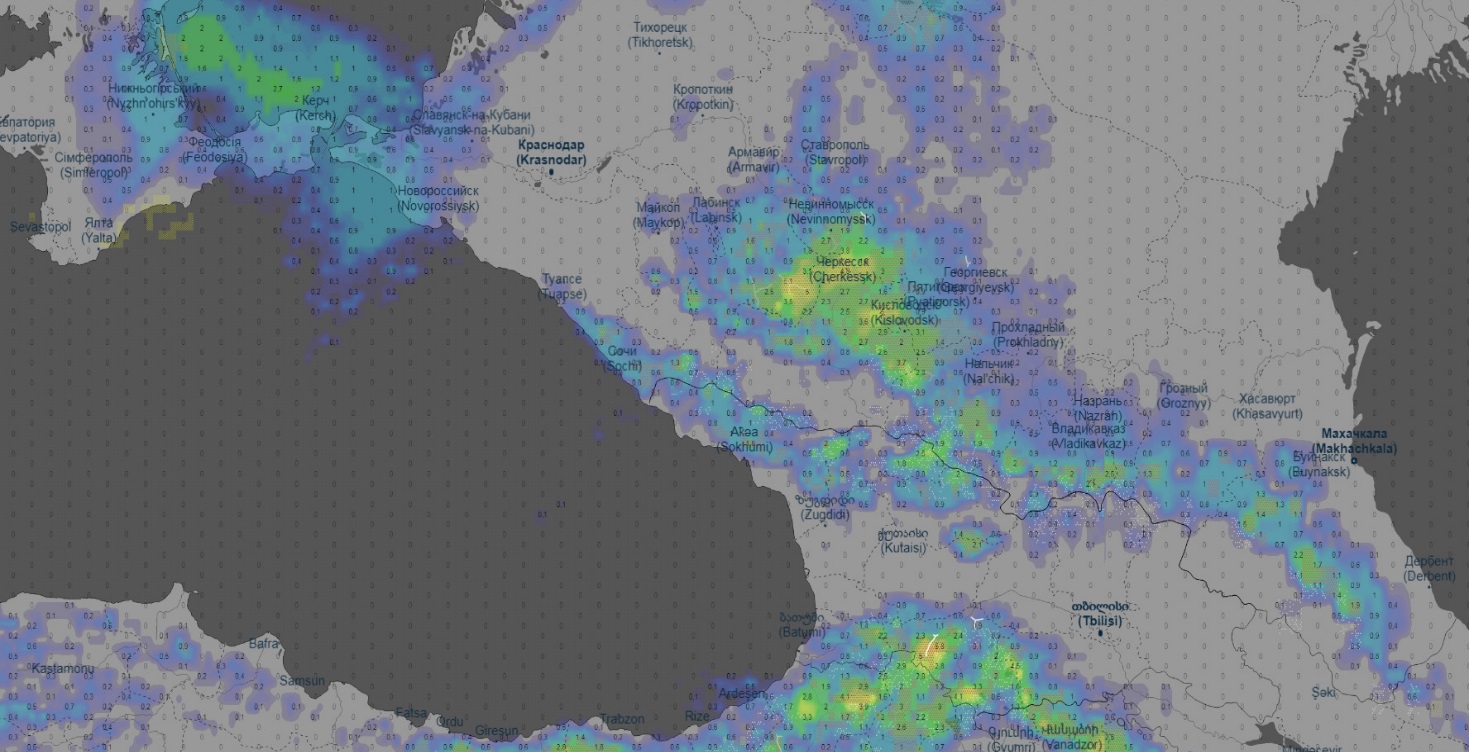 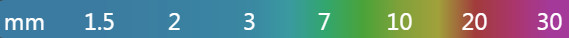 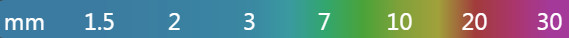 ПРОГНОЗ ВЕТРОВОЙ НАГРУЗКИ НА ТЕРРИТОРИИ ЮФО И СКФО
(ОТ 11.04.2019 НА 12.04.2019)
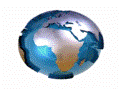 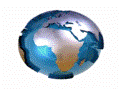 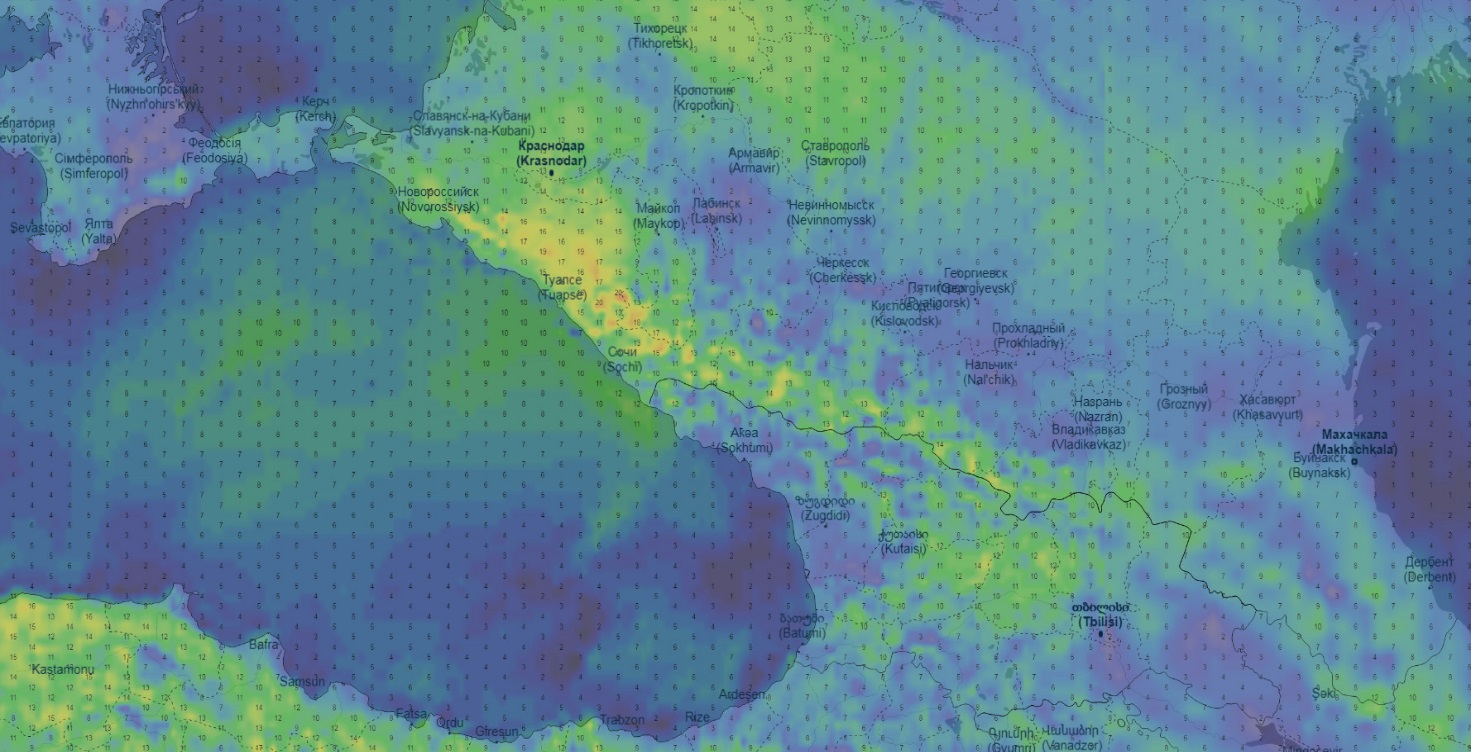 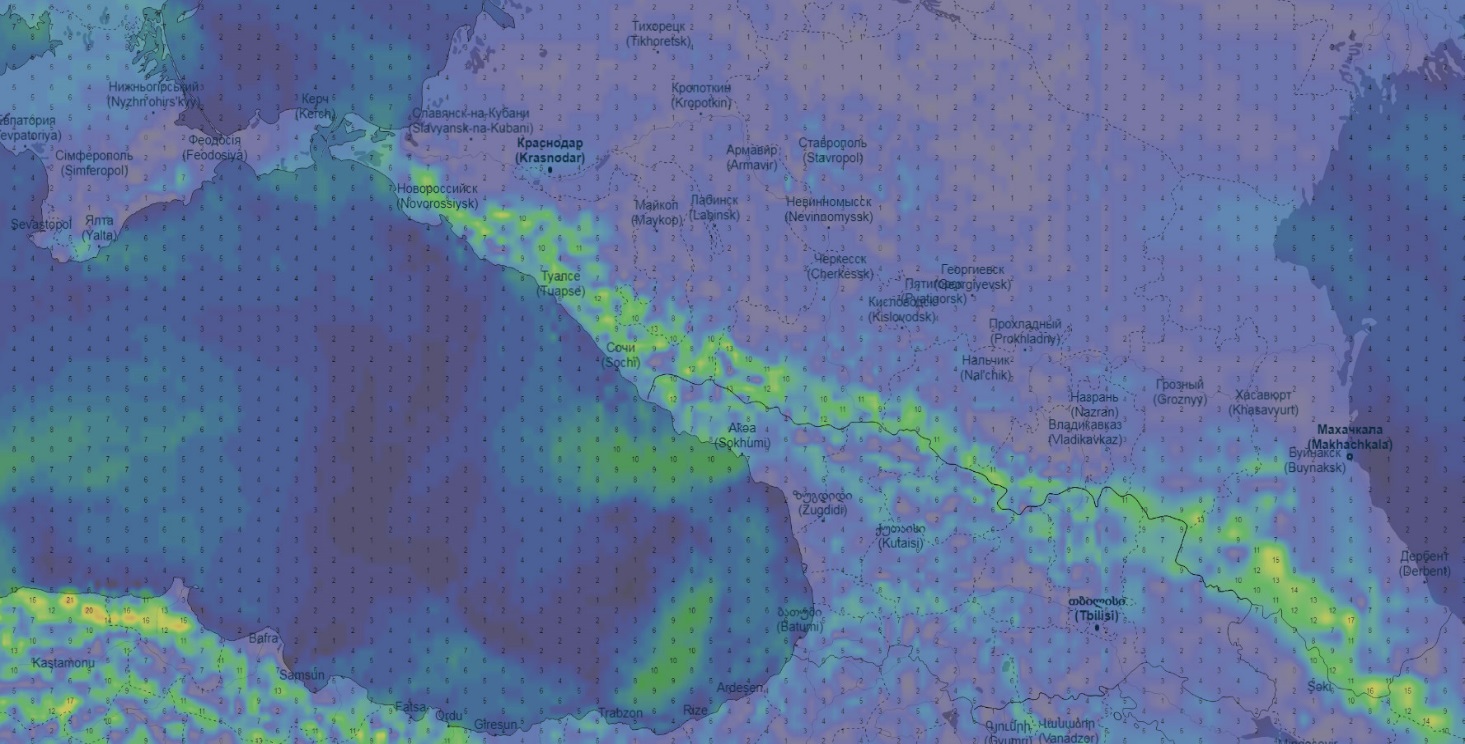 06.00 (мск) 12.04.2019
12.00 (мск) 12.04.2019
Краснодар
Краснодар
Краснодар
Краснодар
Ставрополь
Ставрополь
Ставрополь
Ставрополь
Симферополь
Симферополь
Симферополь
Симферополь
Сочи
Сочи
Сочи
Сочи
Владикавказ
Владикавказ
Владикавказ
Владикавказ
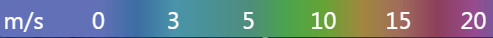 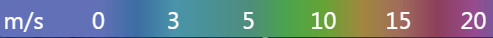 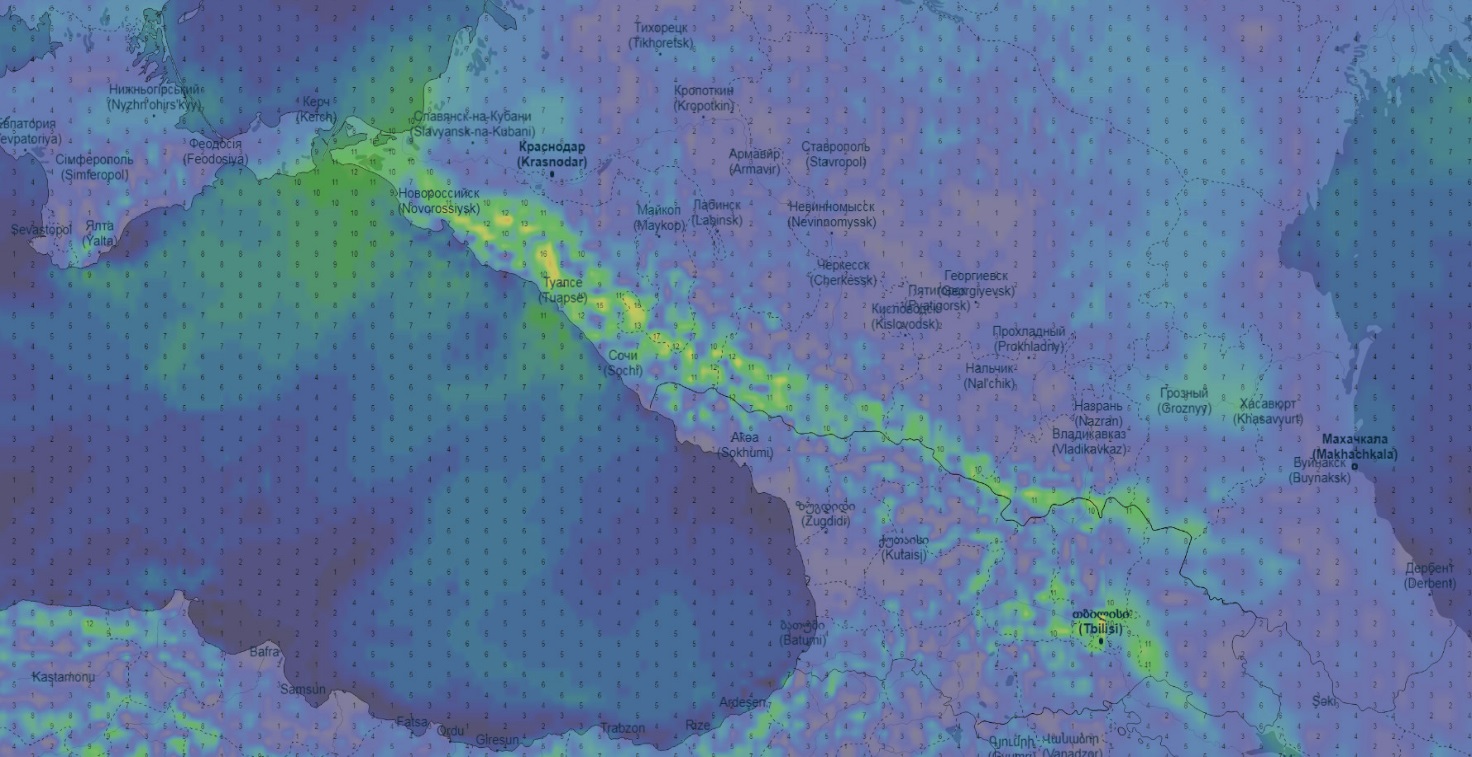 24.00 (мск) 12.04.2019
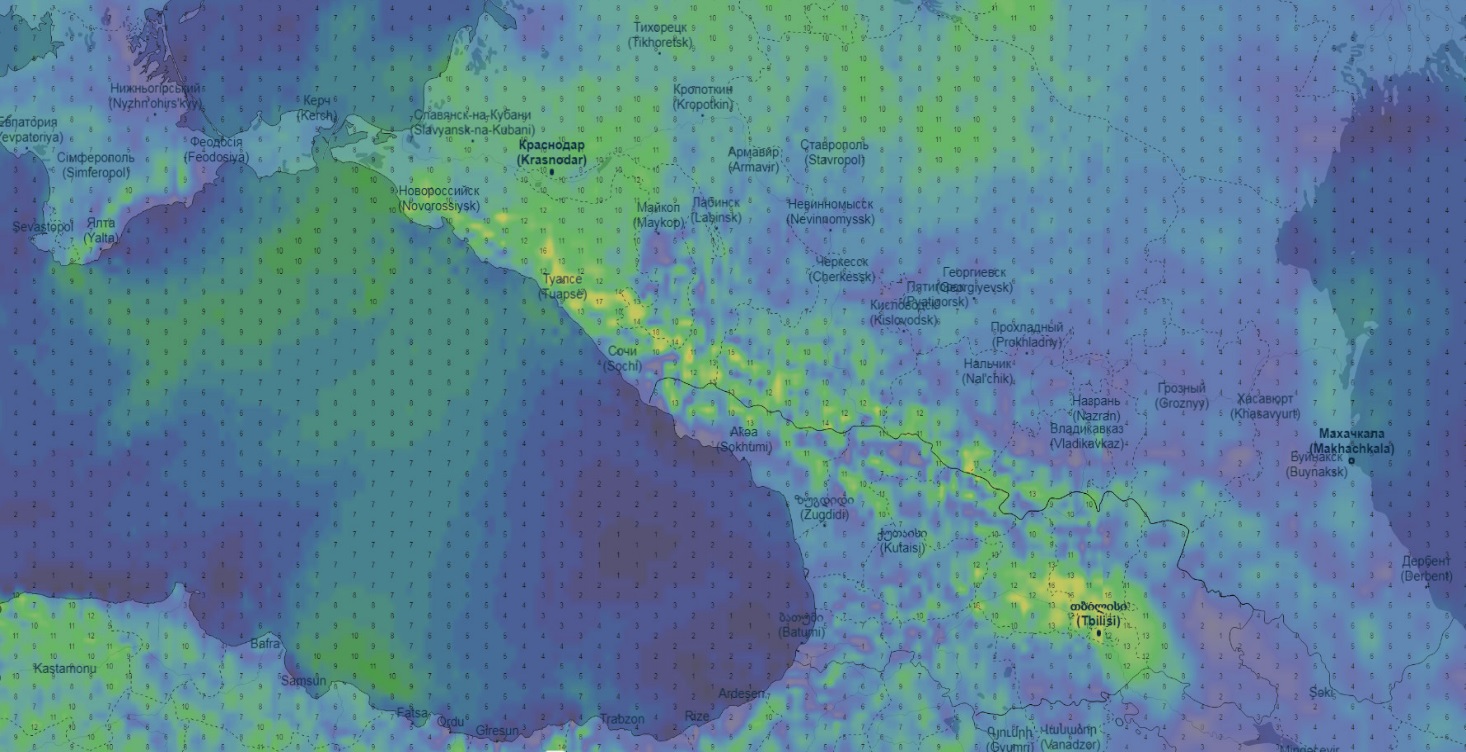 18.00 (мск) 12.04.2019
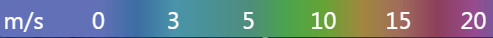 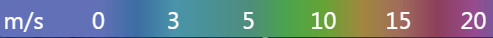 ПРОГНОЗ ВЫПАДЕНИЯ ОСАДКОВ НА ТЕРРИТОРИИ ЮФО И СКФО 
(ОТ 11.04.2019 НА 12.04-20.04.2019)
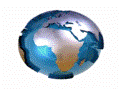 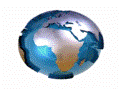 Лазаревское
Сочи
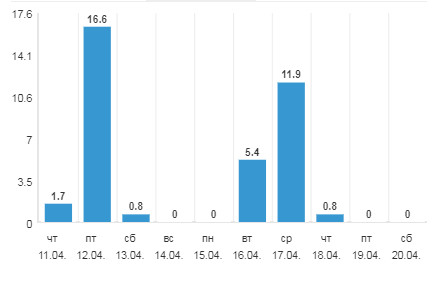 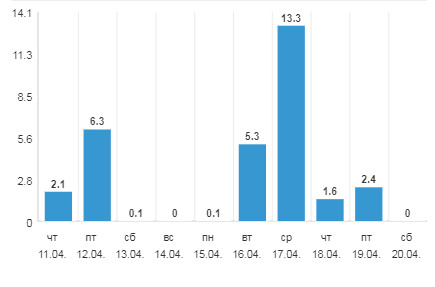 Туапсе
Армавир
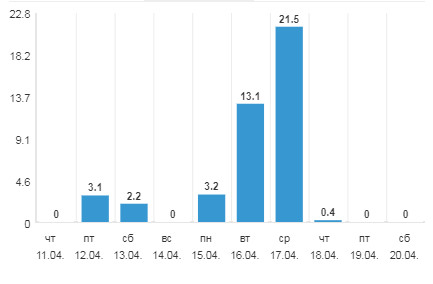 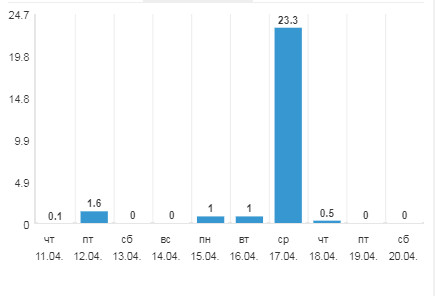